Видеозрение. Обработка HSV
1
Режим сенсор цвета
Камера, как сенсор цвета, необходима для решения задач распознавания цвета. 
Для того, чтобы включить камеру как сенсор линии, вам необходимо изменить режим работы камеры, в свойствах блока «Включить видеокамеру», на «Сенсор цвета». 
Режим «Сенсор цвета» имеет сенсорные переменные трех цветов (красный, зеленый, синий): colorSensorR, colorSensorG, colorSensorB.
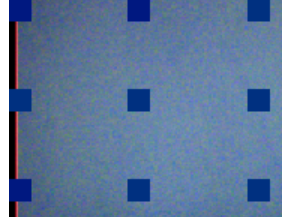 В режиме сенсора цвета, камера делит кадр на 9 зон и возвращает среднее значение цвета центральной зоны.
Калибровка сенсора цвета
2
Задача
Задача: распознать какого цвета объект перед роботом, если заранее известно 3 цвета: синий, красный, зеленый.
Включите камеру в режиме сенсора цвета. Подключать на панели сенсоров ничего не требуется.
В данном режиме камера разбивает картинку на 9 равных прямоугольников и выдает усредненное значение цвета в центральном в формате RGB.
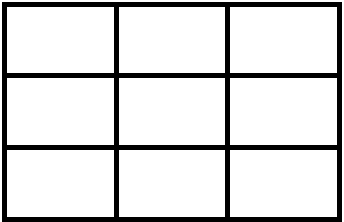 3
Задача
Решение задачи:
Будем переводить значение в формат HSV(hue saturation value), так как в формате RGB работать неудобно.
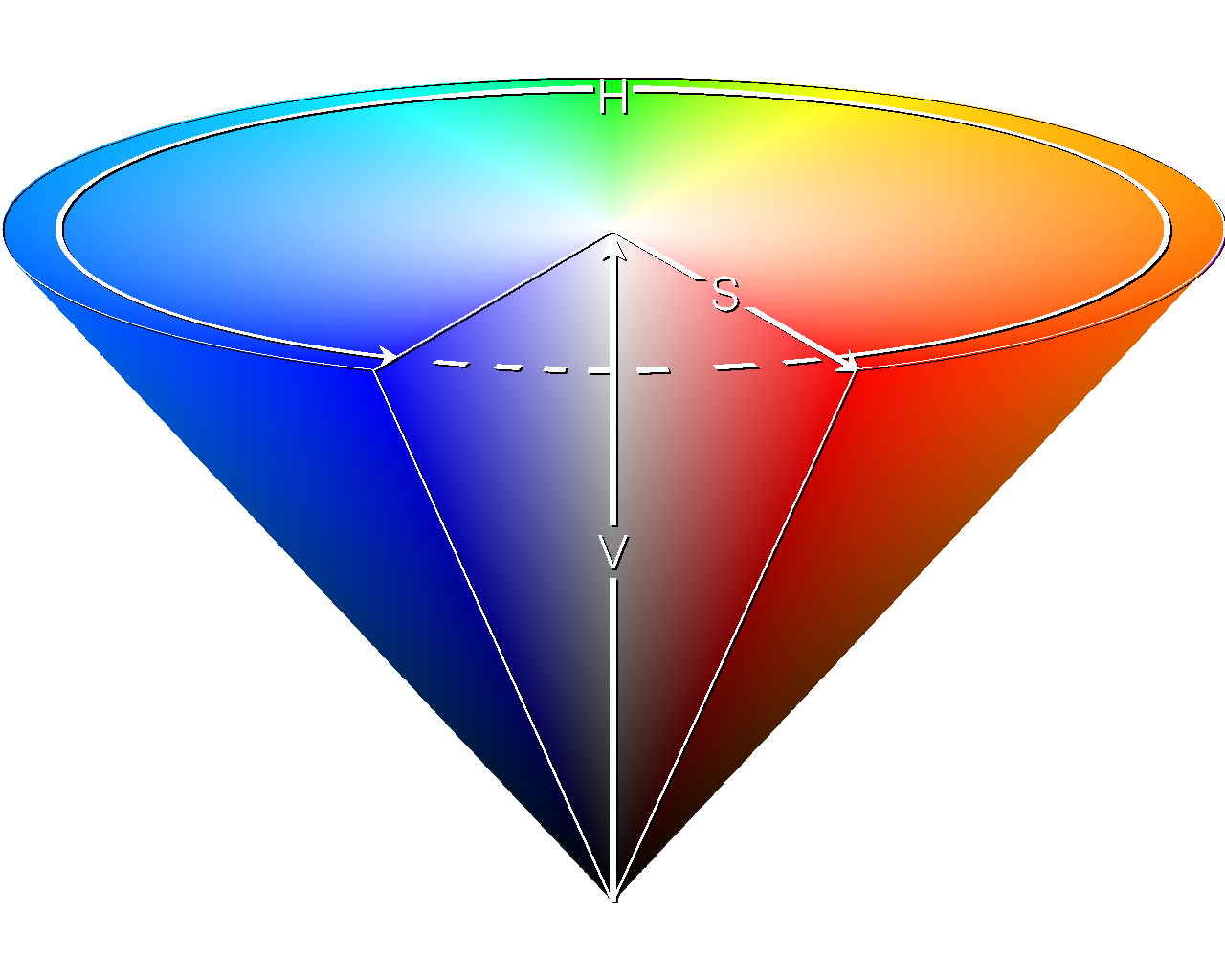 Hue – оттенок;Saturation – насыщенность;Value – яркость.
Для запоминания однотонного объекта потребуется только оттенок (H).
4
Формат HSV (HSB)
Hue — цветовой тон, 0—360°, иногда приводится к диапазону 0—100 или 0—1.
Saturation — насыщенность, 0—100 или 0—1. Чем больше этот параметр, тем «чище» цвет, поэтому этот параметр иногда называют чистотой цвета. А чем ближе этот параметр к нулю, тем ближе цвет к нейтральному серому.
Value (значение цвета) или Brightness — яркость, 0—100 или 0—1.
Модель была создана Элви Рэем Смитом, одним из будущих основателей Pixar, в середине 1970-х. Она является нелинейным преобразованием модели RGB.
Яркость
120°
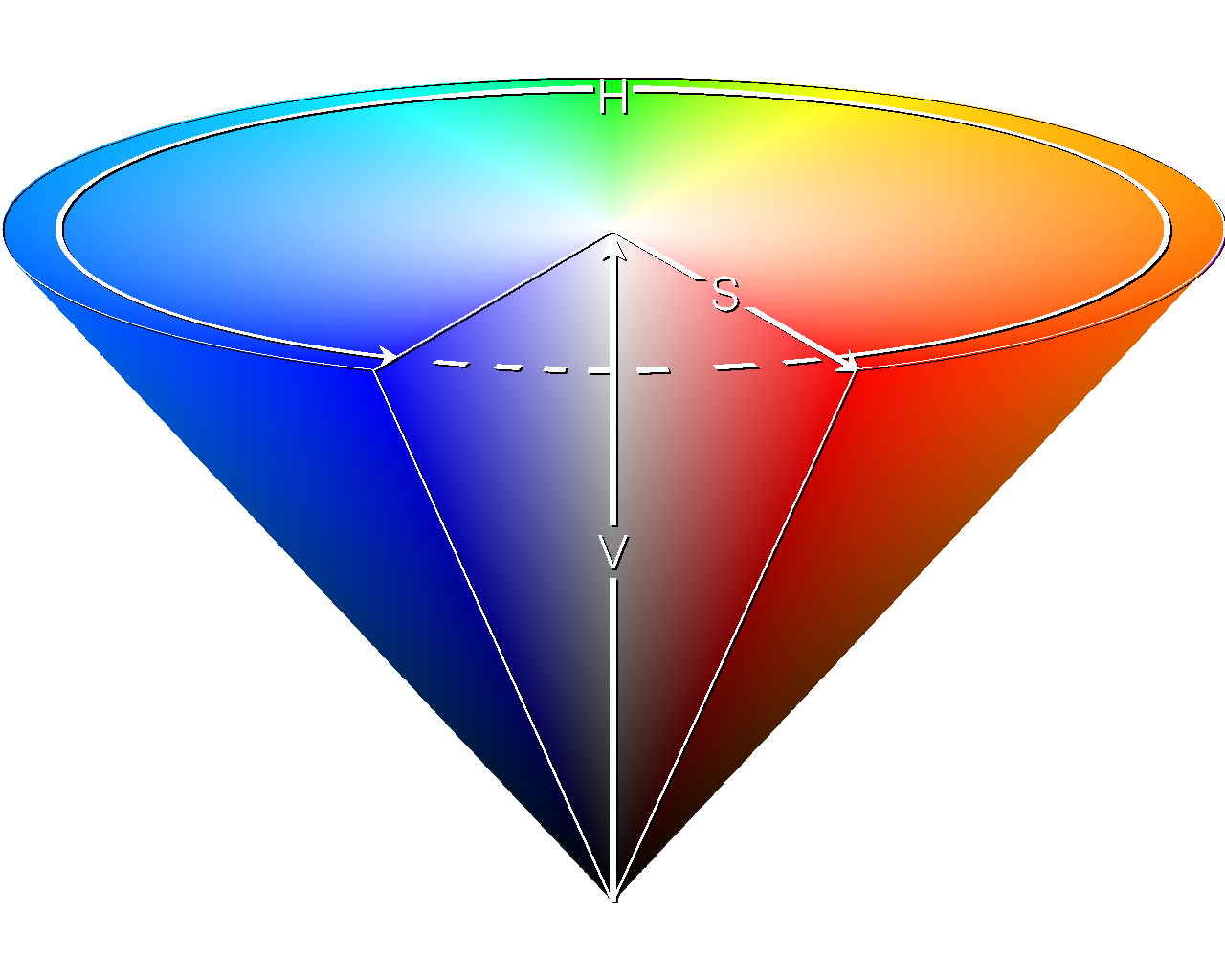 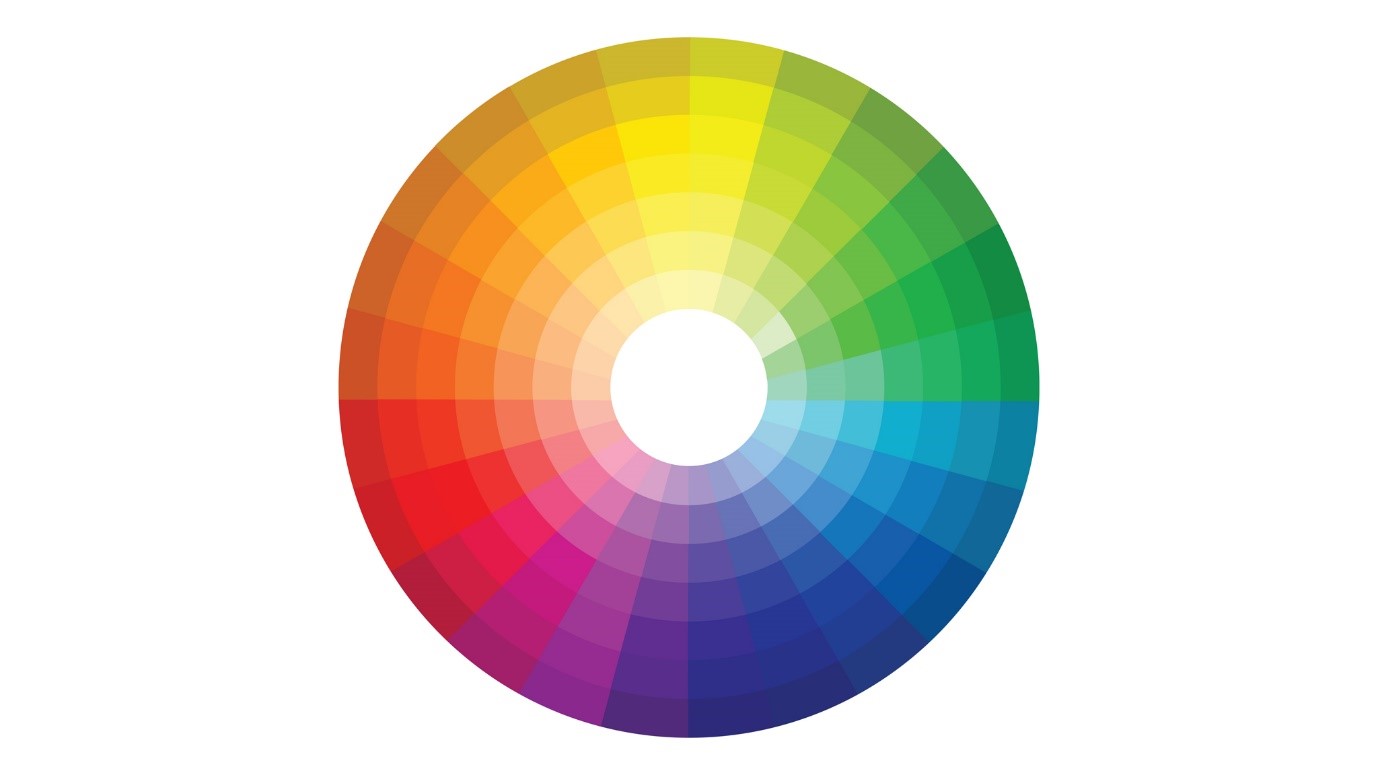 Белый
0°
Оттенок
240°
Hue – оттенок;Saturation – насыщенность;Value – яркость.
Насыщенность
Черный
5
Задача
Формула перевода из RGB в H:
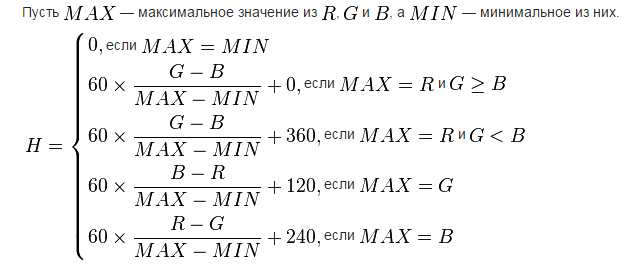 6
Задача
Создайте в проекте подпрограмму toHSV:
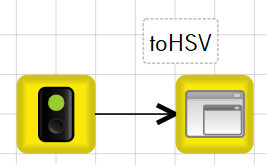 В начале подпрограммы необходимо получить текущие показания камеры и поместить их в переменные:
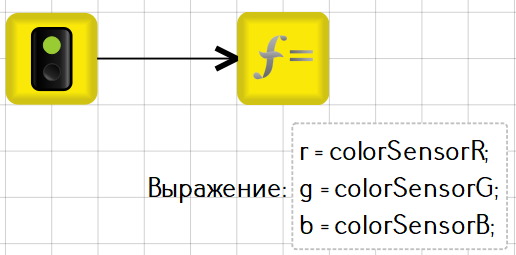 7
Задача
Для вычисления формул определим максимум и минимум с помощью функций max() и min() соответственно:
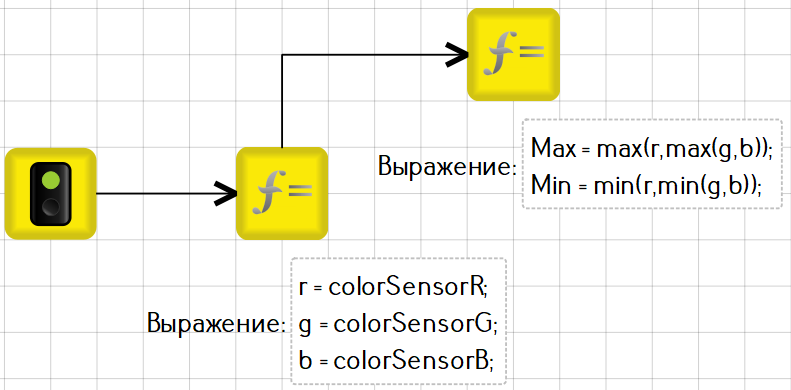 8
Задача
Реализация формулы в подпрограмме toHSV:
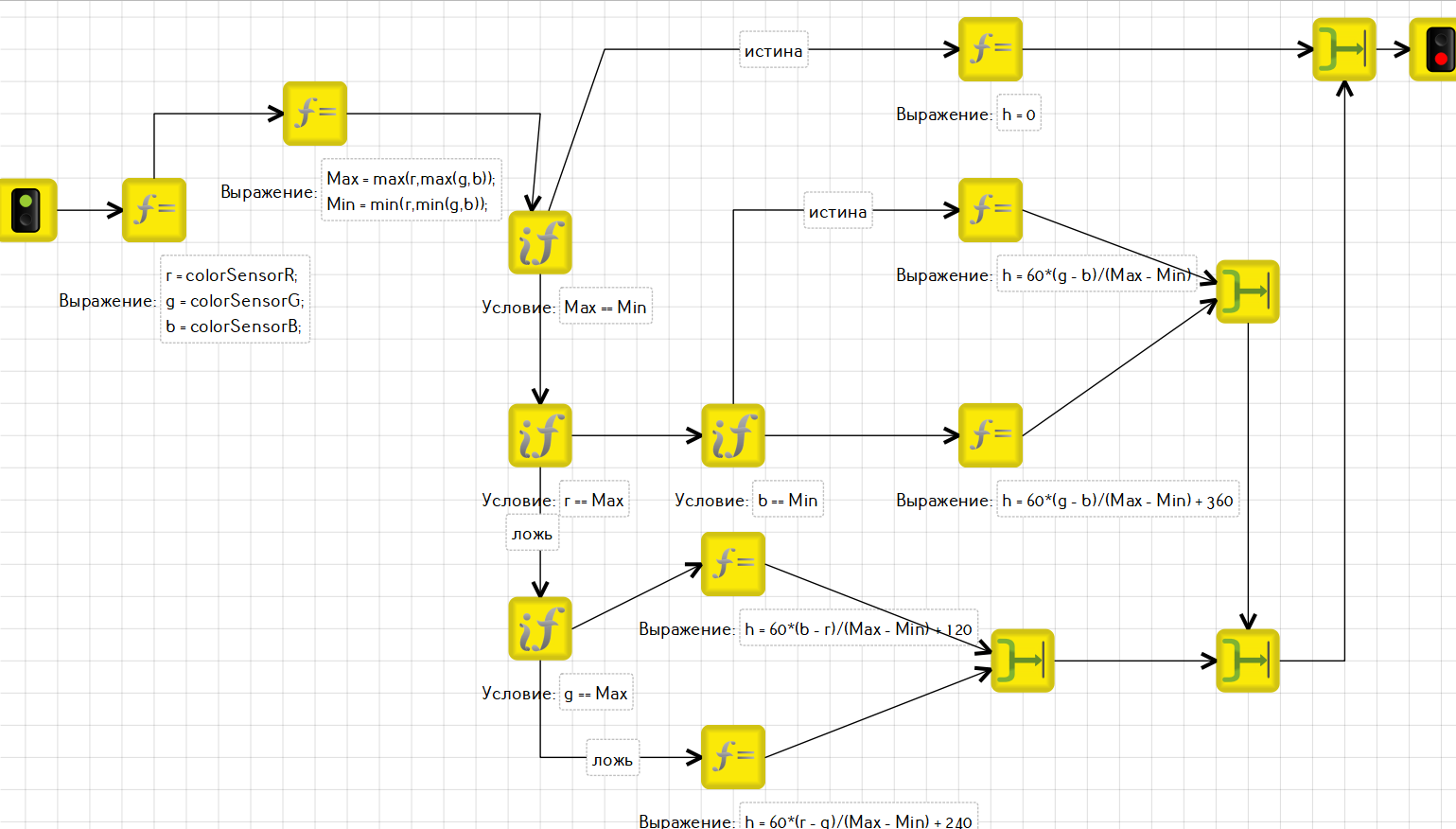 9
Задача
Вернемся в главное окно программы. Введите переменные для 3х цветов и переменную h:
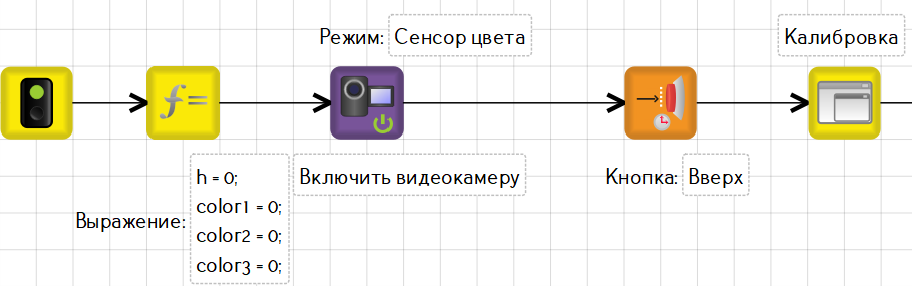 Далее идут блоки «Включить камеру» в режиме «сенсор цвета» и ожидания нажатия кнопки.
После включения камеры необходимо откалибровать её на три цвета.
10
Задача
Алгоритм калибровки:
Переводим показания камеры в h и присваиваем переменной цвета;
Ждем нажатия клавиши;
Повторяем для следующего цвета.
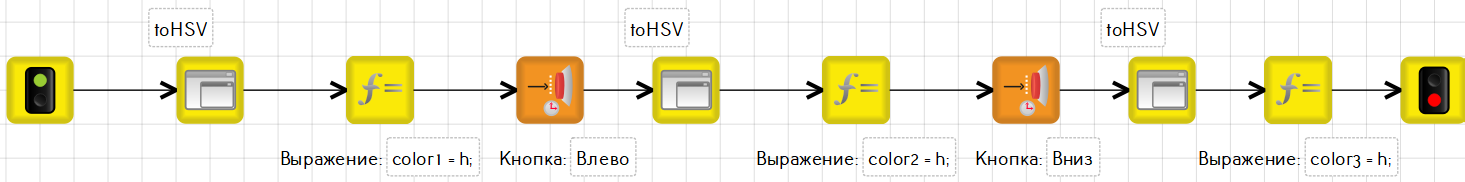 Перед определением третьего цвета не ждем нажатия кнопки, т.к. у нас данный блок стоит после включения камеры.
11
Задача
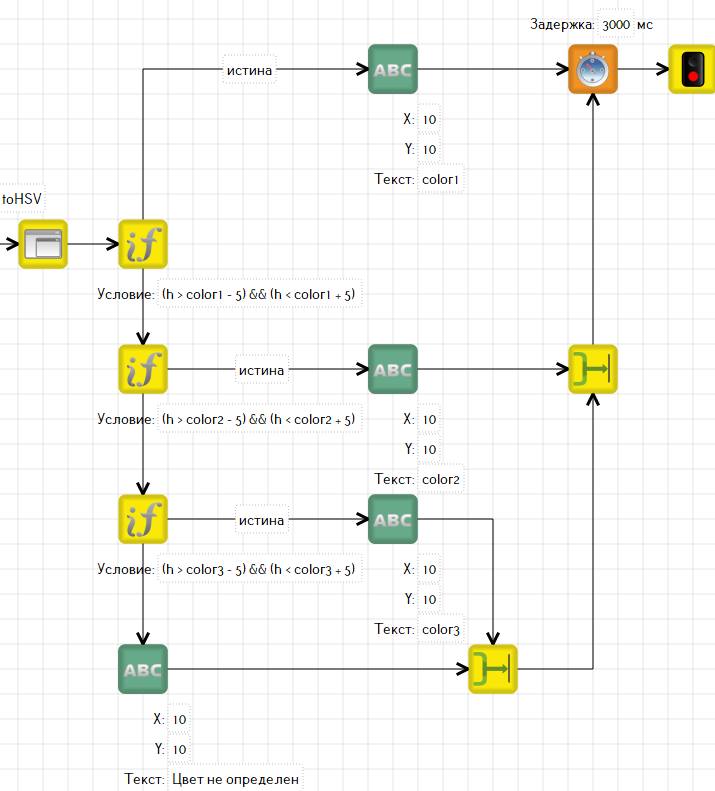 Далее роботу демонстрируют 1 из 3 цветов, которые он запомнил. Робот должен вывести, какой цвет ему продемонстрирован.

Проверка цвета производится в диапазоне. В данном случае +-5 пунктов.
Выводить результат можно в консоль робота с помощью блока «Системный вызов» и функции print(), т.к. при выводе на экран текст будет выводиться поверх кадра.Другой вариант –  использовать блок «Выключить камеру» до вывода на экран.
12
Задача
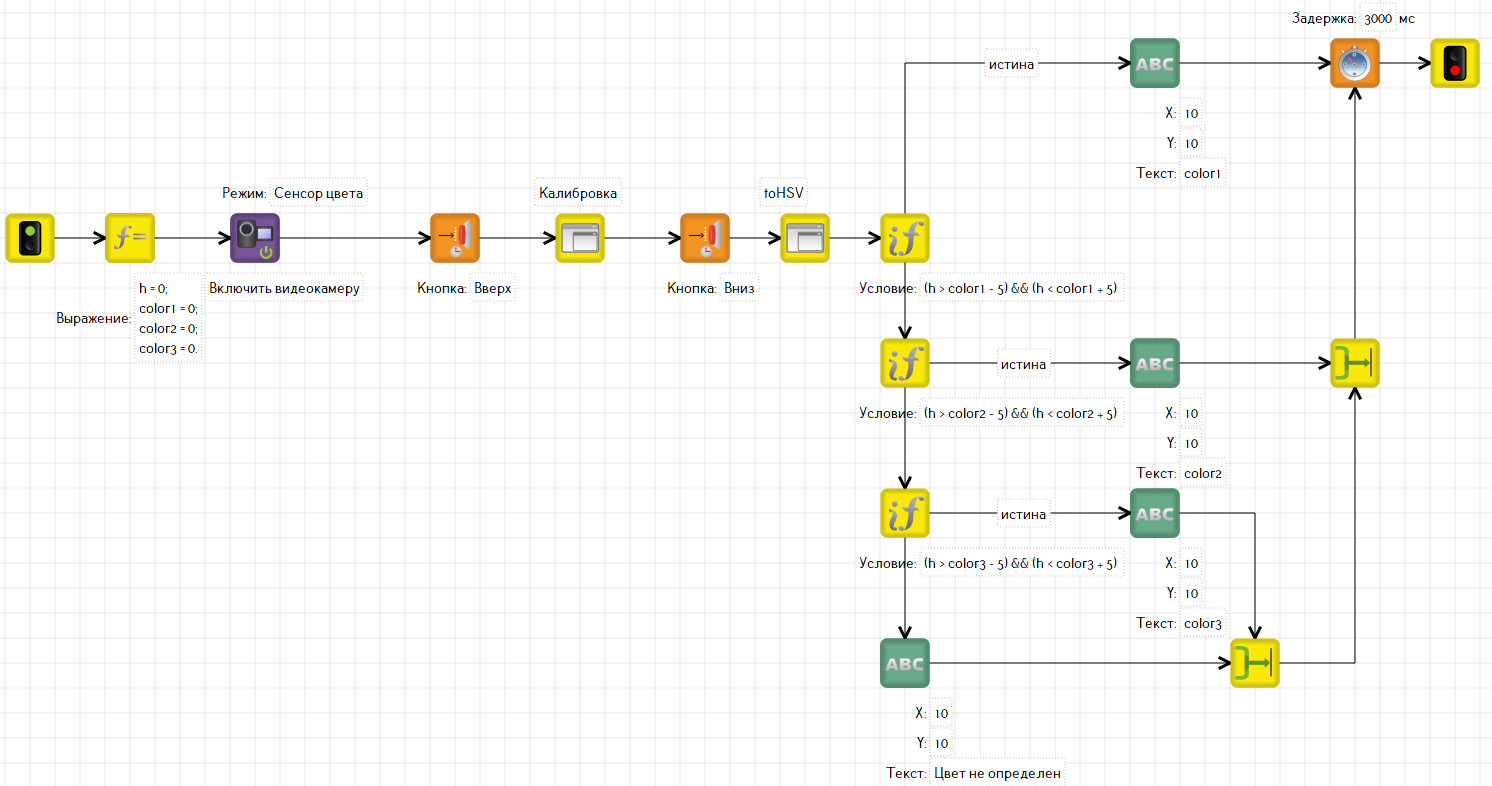 Полный алгоритм программы:
13